Informatics 43 – May 3, 2016
Restatement of goals
Want to verify software’s correctness  
     Need to test 
          Need to decide on test cases 
               No set of test cases is sufficient

What is a systematic approach to the selection of test cases that will lead to accurate, thorough, repeatable identification of bugs?
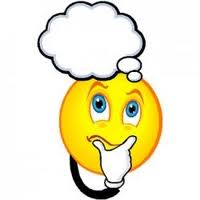 Approaches to test case selection
“White box” – or structural
Test cases based on the structure of the code
Can be partially automated
“Thorough”ness measured against code qualities

“Black box” – or specification based
Test cases based on specifications
Requires “formal” specs to automate
“Thorough”ness measured against either 
the set of functionality, or
the set of inputs
The Testing Process Model
Decide what to test.
Select a test case input, with input I
Determine the expected output E.
Run the system with the test case input I
Capture the actual output A.
Compare E and A.
Different? Inform programmer
Loop back to 1 or 2, if time permits.
Back to Black box test case selection
Based on specifications, not source code.
How to select inputs for test cases?
Typical values
Boundary values
Extreme values
Special cases
Invalid values
Environmental factors, such as date, type of user
This is all pretty haphazard.
The Testing Process Model
    (with test case suite focus)
Decide what to test.
Select a suite of test case inputs, with input I1, I2, …
For In, determine the expected output E.
Run the system with the test case input In
Capture the actual output A.
Compare E and A.
Different? Inform programmer
Loop back to 1 or 2, if time permits.
Back to Black box test case selection
Equivalence Class Partitioning – a systematic approach to selecting a suite of test cases (step 2 from previous slide)

Identify the set of all possible inputs (to what is being tested).
Identify a basis for subdividing the set of inputs.
stated requirements
size, order, structure
your smarts
Use this basis to divide the set of all possible inputs into subsets (domain into subdomains).
From each subset/subdomain, select a representative to be a test case input.
Back to Black box test case selection
An example

The Multiply function:

Input: two numbers

Output: a single number which is the multiplicative product of the inputs
Equivalence Class Partitioning with Multiply
Identify the set of all possible inputs.
         the set of all pairs of numbers
Identify a basis for subdividing the set of inputs.

Use this basis for dividing the set of all possible inputs into subsets (domain into subdomains).

From each subset/subdomain, select a representative.
What is a “basis”??
Identify the set of all possible inputs.
         
Identify a basis for subdividing the set of inputs.

Use this basis for dividing the set of all possible inputs into subsets (domain into subdomains).

From each subset/subdomain, select a representative.
A basis (as used here) is a criterion, or a question, or a principle, or a justification.
“On what basis does a student pass or fail a course?”
What is a “basis”??
Identify the set of all possible inputs.
         
Identify a basis for subdividing the set of inputs.

Use this basis for dividing the set of all possible inputs into subsets (domain into subdomains).

From each subset/subdomain, select a representative.
A basis (as used here) is a criterion, or a question, or a principle, or a justification.
“On what basis does a student pass or fail a course?”
“On the basis of the quality of the student’s work”
What is a “basis”??
Identify the set of all possible inputs.
         
Identify a basis for subdividing the set of inputs.

Use this basis for dividing the set of all possible inputs into subsets (domain into subdomains).

From each subset/subdomain, select a representative.
A basis (as used here) is a criterion, or a question, or a principle, or a justification.
“On what basis does a student pass or fail a course?”
“On the basis of the quality of the student’s work”
“On the basis of whether the student’s score is > 60.”
Back to Black box test case selection
Another example

The QuizAverage function:

Input: a list of numbers

Output: a single number which is the average of the numbers on the input list, not counting the lowest number on the list.
Equivalence Class Partitioning with QuizAverage
Identify the set of all possible inputs.
         
Identify a basis for subdividing the set of inputs.

Use this basis for dividing the set of all possible inputs into subsets (domain into subdomains).

From each subset/subdomain, select a representative.
The Testing Process Model
Equivalence class partitioning
Decide what to test.
Select a test case input.
Determine the expected output E.
Run the system with the test case input.
Capture the actual output A.
Compare E and A.
Different? Inform programmer.
Loop back to 1 or 2, if time permits.
The Testing Process Model
Decide what to test.
Select a test case input.
Determine the expected output E.
Run the system with the test case input.
Capture the actual output A.
Compare E and A.
Different? Inform programmer.
Loop back to 1 or 2, if time permits.
Where does this come from?
Testing Oracles
Where does a test case’s “expected output” come from?

A “testing oracle” is a mechanism for deciding whether a test case execution succeeded or failed.

Critical to testing.
Difficult to create systematically – typically done with guesswork.
Can be automated with formal specifications.
Testing Oracle Example
The cosine function.

You test input = 0.5, the actual output is 0.8775825619.

What’s your oracle?
Oracles from Formal Specifications
Formal specification of QuizAverage

QuizAverage(list)  
   (sumof(list) – min(list)) / (sizeof(list) – 1)

Formal specifications can be interpreted to compute or evaluate results.